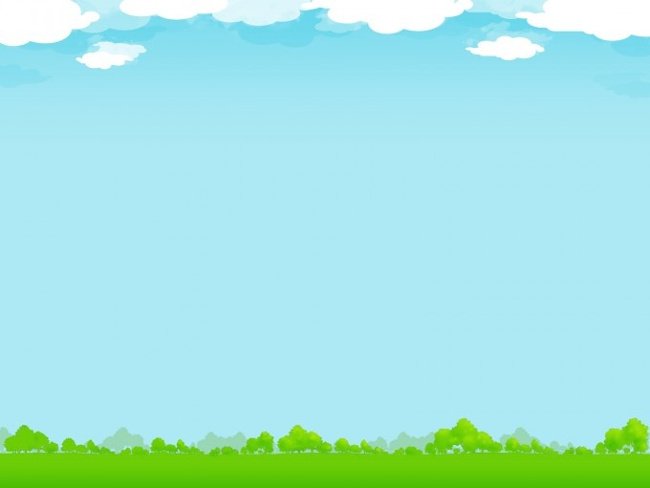 TRƯỜNG MNTT BA SAO
Đề tài dạy hát: Em búp bê
Chủ đề: Đồ dùng đồ chơi của bé 

Giáo viên: Đào Dương Lan Hương
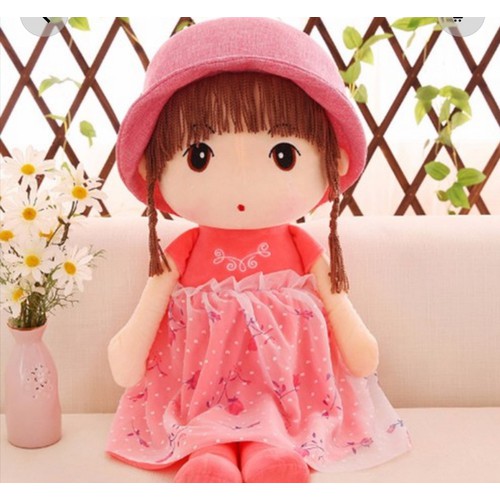 Con vừa nghe bài hát gì
Bài hát nói về ai
Em búp bê như thế nào
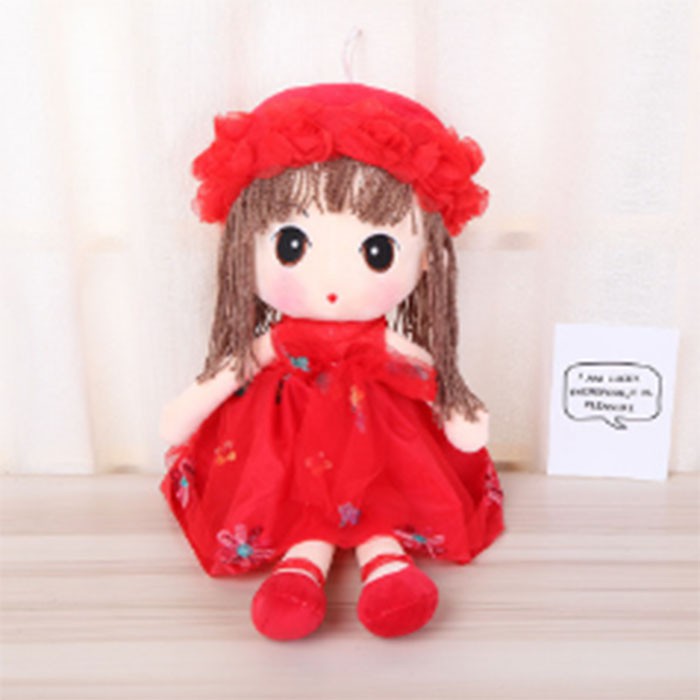 Em búp bê có đáng yêu không
Em có khóc nhè không
Qua bài hát giáo dục trẻ ngoan vâng lời ông bà bố mẹ . Khi đi học ngoan không khóc nhè